Oculogyric crisis
Dr. Yewande Olupitan
Senior House Officer: Emergency Medicine
Outline
Background
Definition
Epidemiology
Etiopathogenesis
Clinical Features
Management
Differential Diagnosis
Prognosis
Conclusion
It can be likened to……
Spooky, Sudden & …..
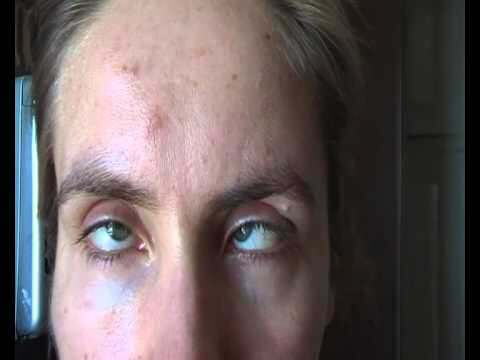 Background & definition
Belongs to the group of Acute Dystonic Reactions.
Often Ideosyncratic & Unpredictable occurrence.

Defined as: An Acute Dystonic reaction of the ocular muscles characterised by bilateral elevation of visual gaze lasting from seconds to hours,
Epidemiology
Under reported reaction
Incidence varies according to individual susceptibility, drug identity, dose & duration of therapy.
In rare instances(as with laryngeal involvement) does it become life-threatening or with resultant long term co- morbidity.
Race,sex & age- related demographics- males, children, teens, young adults.
Etiopathogenesis
Drug-induced alteration of dopamine-cholinergic balance in the nigrostriatum (basal ganglia)
Most drugs produce Dystonic reactions by D2 receptor blockade, which leads to an excess striata like cholinergic output.
Causes
Medication:
Neuroleptics
Metoclopromide
 Carbamazepine
Lithium
Levodopa
Amantadine
Chloroquine
Benzodiazepines
Diazoxide
Nifedipine
Tricyclics
Causes
Brain Stem Lesion:
Ischemic
Neoplasticism
Inflammatory
Head Trauma
Infections:
Neurosyphilis
Encephalitis
Others:
Inherited Errors of Metabolism
Clinical features
History:
Most commonly shortly after initiation of drug treatment-50% within 48 hrs, 90% within 5 days of initiation of treatment.
Risk factors include: treatment with potent D2receptor agonist, emotional stress, fatigue, family history of Dystonic, recent cocaine or alcohol use.
Symptoms
Restlessness
Agitation
Malaise
A Fixed Stare
Maximal upward deviation of eyes(Converge,lateral or downward deviation)
Backwards,lateral flexion of the neck
Widely opened mouth
Tongue protrusion
Ocular protrusion
Patient assessment
Safety of Patient & Staff
Vital Signs
History/collateral information
Careful review of medications
Review of medical records
Physical & Neurologic exam ( usually normal)
Mental status exam(usually unaffected).
Treatment
Emergency interventions other than pharmacological treatment rarely required.
Anti cholinergic: Procyclidine, Benztropine
Antihistamine: Diphenhydramine
Consider discontinuing inciting agent & seek specialist opinion
Continue melds PO for 48-72 hrs to prevent relapse
Reassurance
Environmental Maniupulation
Differential diagnosis
Seizure disorder
Delirium
Other Dystonias: Tardive, Parkinsonism, Akathisias..
CNS Lesion(focal  basal ganglia or thalamus)
Postencephalitic ParkinsonismTyrosine Hydroxlase Deficiency

*A predictable,rapid resolution of symptoms following Rx confirms diagnosis.
Failure to Improve should prompt clinician to consider alternative diagnosis.
Prognosis
Symptom relief within minutes with Anticholinergics
Recurrent crisis may be observed on medication re-exposure
No long term sequel are are expected once inciting agents are discontinued.
References
Medication-induced Dystonic reactions: JM Kowalski,A Ztarabar et Al
Oculogyric crisis: Canadian Movement Disorder group
Oculogyric crisis: Onuma Kalu MD Web PowerPoint
Thanks for listening!
???